Dny + popis činností
Den
ráno
dopoledne
poledne
odpoledne
večer
noc
Dny v týdnu
Pondělí
Úterý
Středa
Čtvrtek
Pátek
Sobota
Neděle
Co jste dělali? Co budete dělat? 
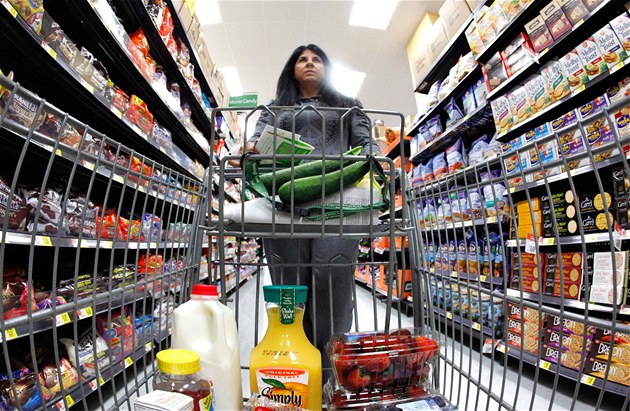 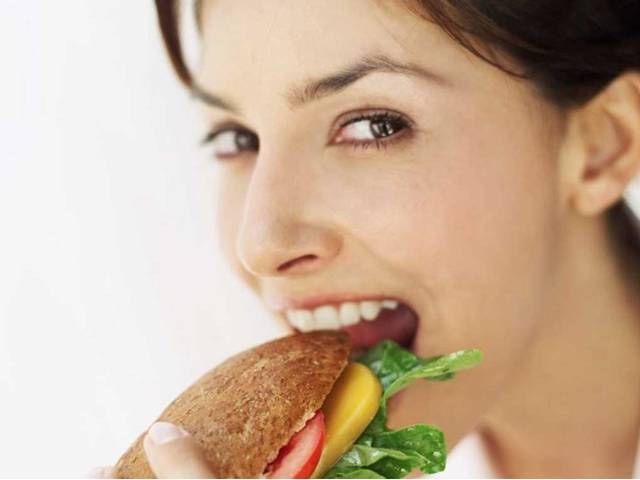 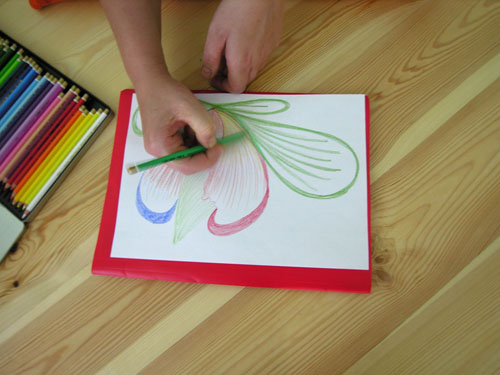 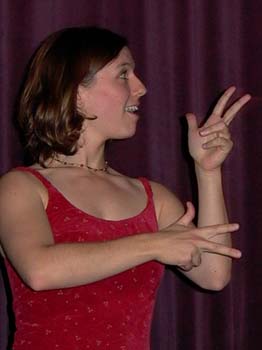 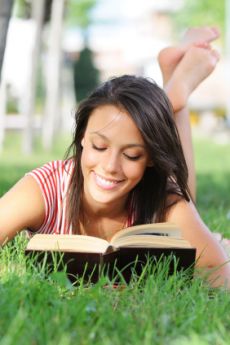 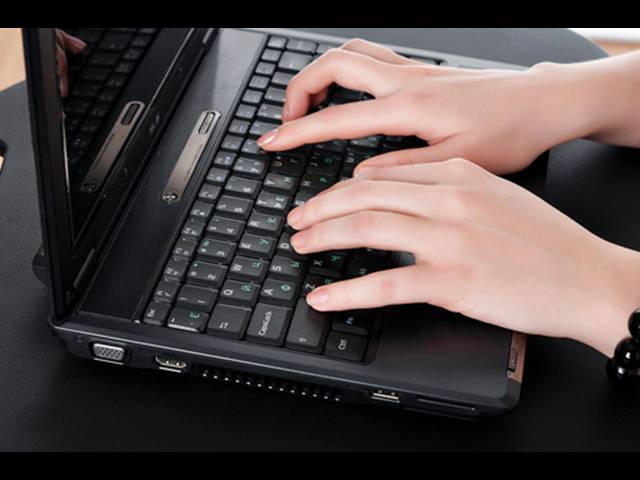 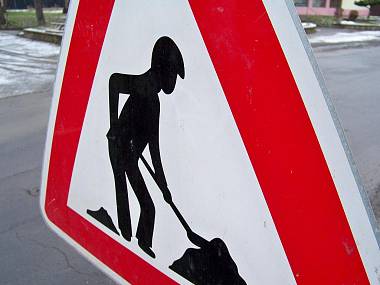 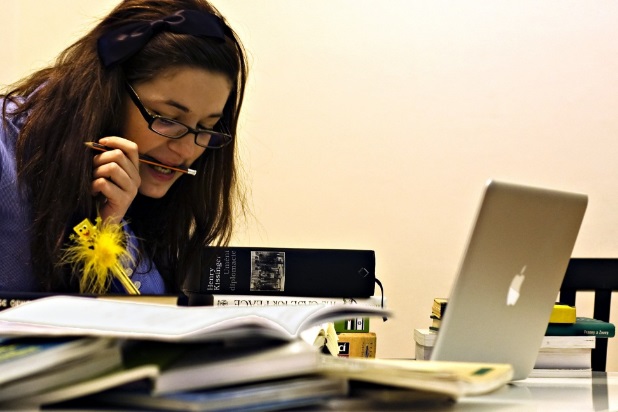 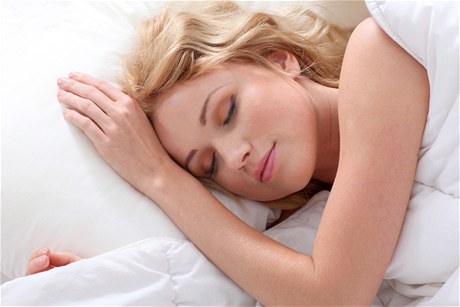 minulý týden	tento týden		příští týden


Po 	Út 	St	 Čt 	 Pá 	 So 	 Ne
Otázky 
Tichá pošta 
Semafor
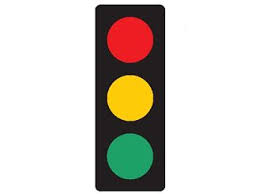